Shared Practice inNon-medicalisedMental Health Care
‘We regard the medical model as an extremely inappropriate model for dealing with psychological disturbances. The model that makes more sense is a growth model or a developmental model. In other words we see people as having a potential for growth and development, and that that can be released under the right psychological climate. We don’t see them as sick and needing a diagnosis, prescription and a cure. And that is a very fundamental difference with a good many implications.’
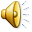 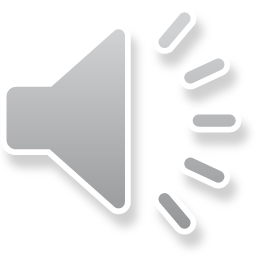 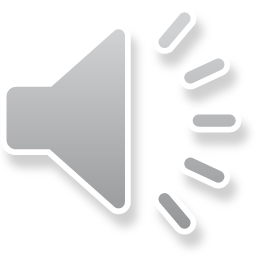 What’s wrong with the medicalisation of psychological health and wellbeing?
Scientific medicine has helped us make progress in understanding and treating physical disease and ‘the human-body-gone-wrong’

Medicine as a way of understanding distress or ‘human-psychology-gone-wrong’ has been at least unhelpful and at worst positively harmful
ü
û
What’s wrong with the medicalisation of psychological health and wellbeing?
Problem 1: The nature of explanations
A medical framework for understanding distress is a metaphor. In scientific terms a theory. In everyday language an idea 
There are many other possible frameworks and metaphors, spiritual, social and scientific
All of them have one thing in common
What’s wrong with the medicalisation of psychological health and wellbeing?
Problem 2: The dominant metaphor
When one metaphor prevails to the exclusion of all others it becomes the ‘natural’ way of understanding which we take for granted. It goes without saying because it comes without saying 
We are unable to think about medicalised mental health care because we are always thinking from it
What’s wrong with the medicalisation of psychological health and wellbeing?
Problem 3: Metaphor reassignment?
Medical model claims: an authoritative, scientific system for healing … with strings attached …
Provides employment for therapists, psychologists, psychiatrists & associated trades
Provides professional hierarchies where reputations are made
Fits in to the consumerist, ‘everything now’, ‘control-over-nature’ elements of the Zeitgeist
What’s wrong with the medicalisation of psychological health and wellbeing?
Problem 4: Whose life is it anyway?
Distress is a very personal thing. Whilst there might be themes to experiences, the narratives, journeys and meanings are personal and unique 
An illness metaphor separates the person from their experiences and takes control. Overwhelm, confusion and vulnerability are not reasons to take control of another person’s world
What’s wrong with the medicalisation of psychological health and wellbeing?
Problem 5: We are all bound to and depend upon each other, like it or not
There is no such thing as an individual
Respectful, meaning-making, non-judgemental relationships should be our baseline for mental health and wellbeing
What’s wrong with the medicalisation of psychological health and wellbeing?
Problem 6: First, do no harm
Clinical iatrogenesis is the harm done to patients by medical treatments
Social iatrogenesis is the damage done by the unnecessary/over-medicalisation of life
Cultural iatrogenesis is the destruction of culturally traditional ways of dealing with pain, illness and death

 Ivan Illich, Medical Nemesis (1976)
What’s wrong with the medicalisation of psychological health and wellbeing?
Problem 7: Evidence that treating distress as a medical condition is useful
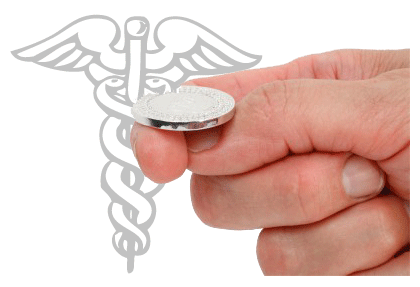 Shared Practice in Non-medicalisedMental Health Care
We shall overcome?
Evidence
Experience
Connection
Promotion
Support
Strategy